Generalforsamling 2021
Grundejerforeningen Egeskov
Tirsdag den 7. september 2021 kl. 19.30 I Bjerringbro Idrætspark I lokale 6
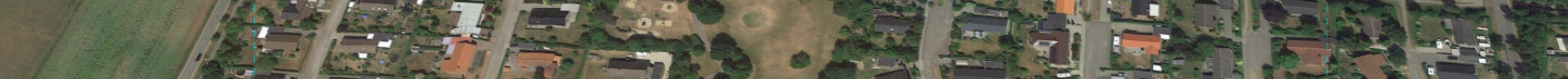 gf-egeskov.dk
Grundejerforeningen Egeskov
Dagsorden
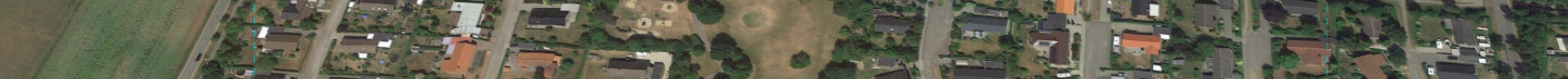 gf-egeskov.dk
Valg af dirigent. Bestyrelsen foreslår: Niels Dueholm
Grundejerforeningen Egeskov
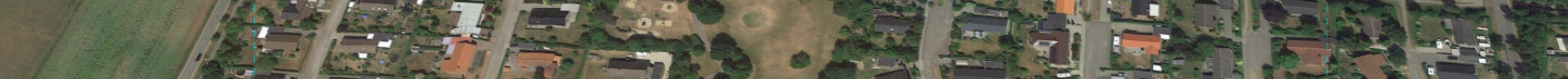 gf-egeskov.dk
Bestyrelsens beretning om året der er gik og kommende år
Grundejerforeningen Egeskov
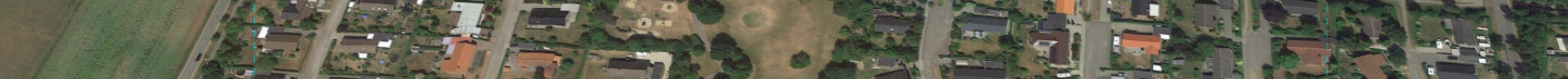 gf-egeskov.dk
Grundejerforeningen Egeskov
2.A Sidste år sagde vi at vi ville have fokus på følgende:
Udskiftning af bordplade på bordbænkesæt på legepladsen
Hjerte starter (søger fonde) – installeret
Bordbænkesæt ( Købt 2 sæt. )
Hjemmeside opdateres 
Hytte på legepladsen
Petanque renoveres (Revurderes om den skal nedlægges)
Lukket Facebook gruppe til at kommunikere med borgerne gå I luften
Velkomst hilsen til tilflyttere
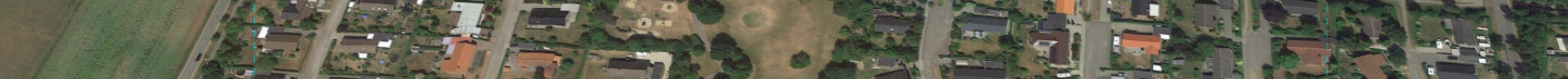 gf-egeskov.dk
Grundejerforeningen Egeskov
2.B Vi har også haft fokus på
Udtynding af træer og buske
Påbegyndt biodiversitets område
Panna-bane på legepladsen
Udvidelse af volden mod omfartsvejen
Sct. Hans (indvielse af Egehytten)
Informationsmail
Brøndringe fjernet på stierne
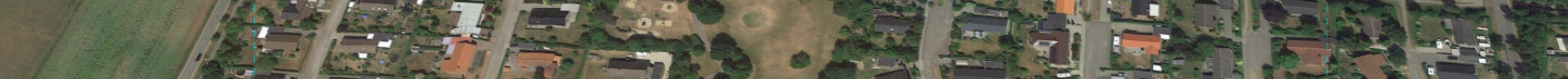 gf-egeskov.dk
Grundejerforeningen Egeskov
2.b Hjertestartere
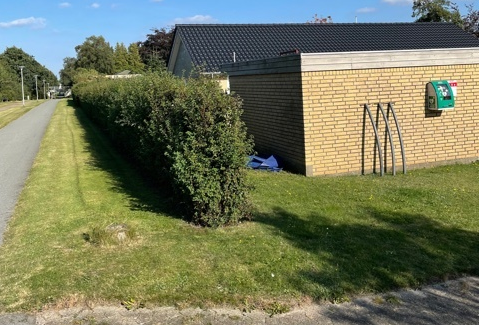 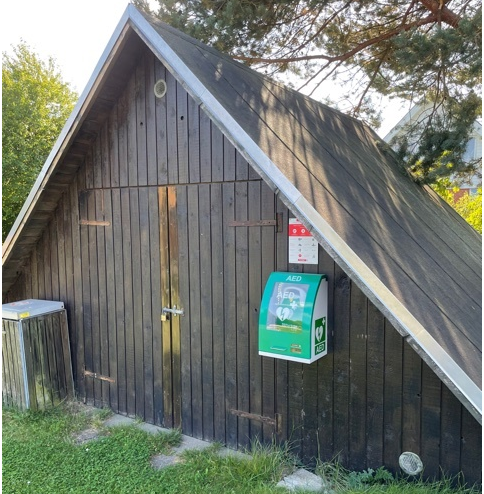 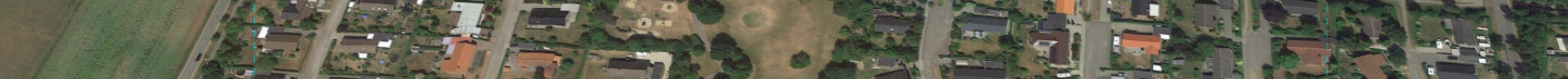 gf-egeskov.dk
Grundejerforeningen Egeskov
2.b Området
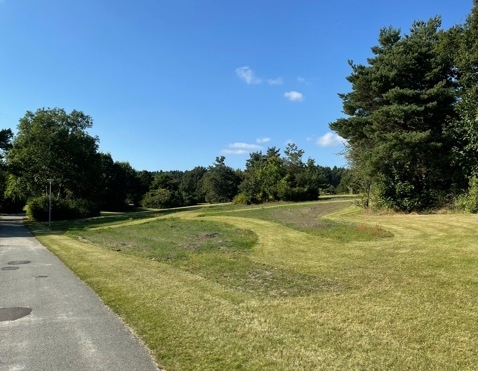 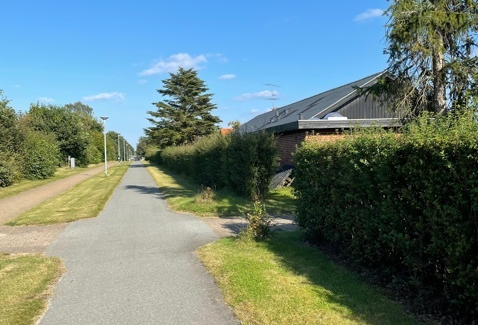 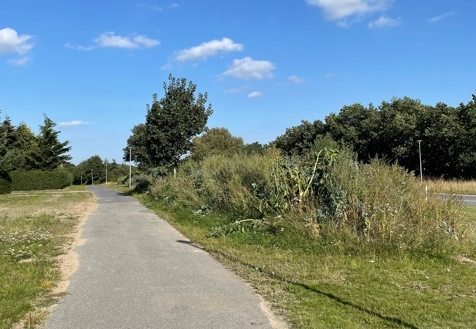 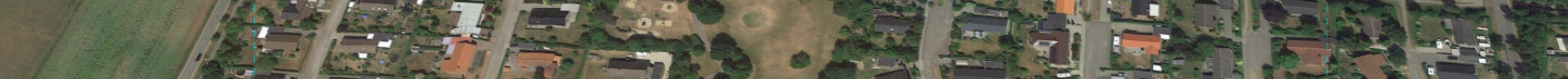 gf-egeskov.dk
Grundejerforeningen Egeskov
2.b Legepladsen
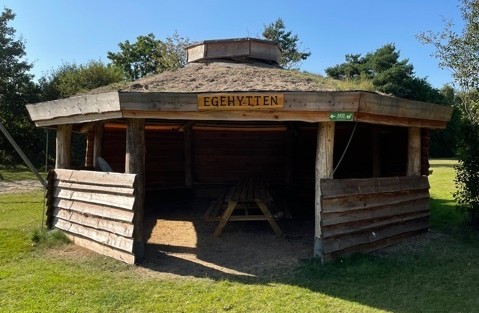 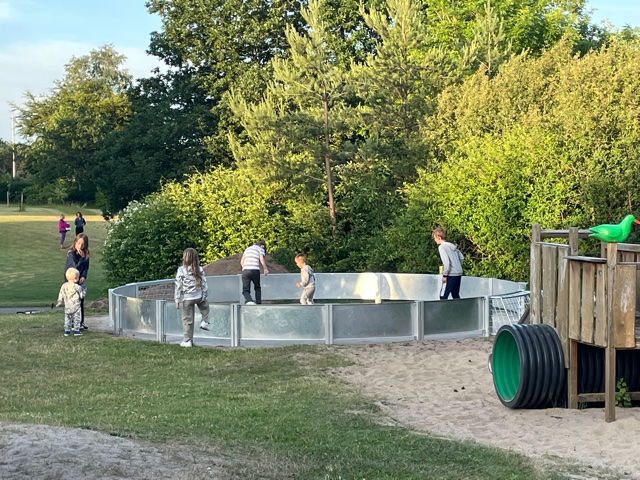 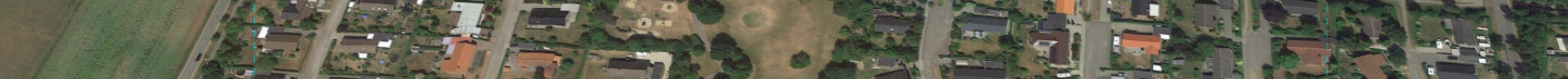 gf-egeskov.dk
Grundejerforeningen Egeskov
2.b Hjemmesiden
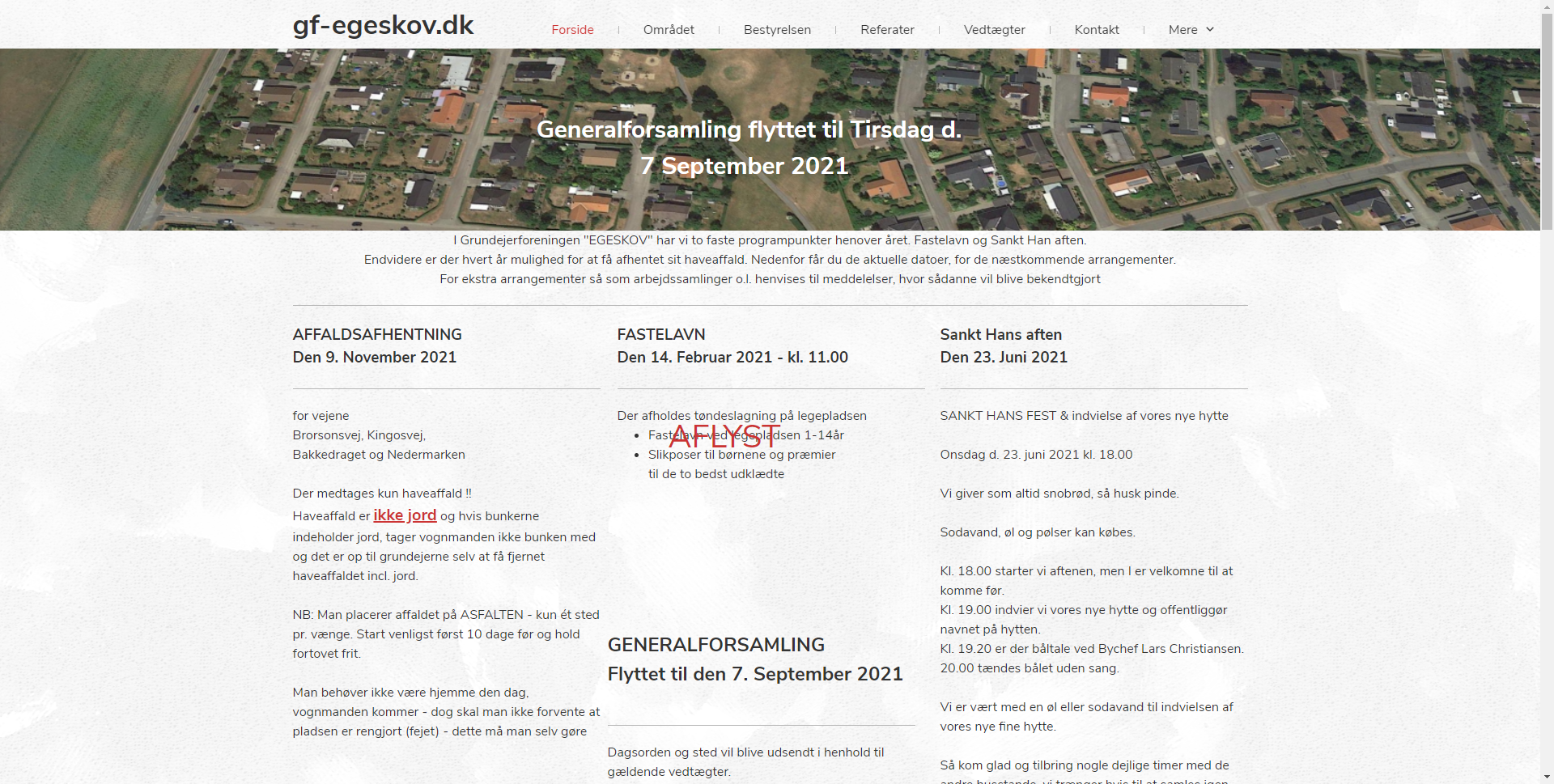 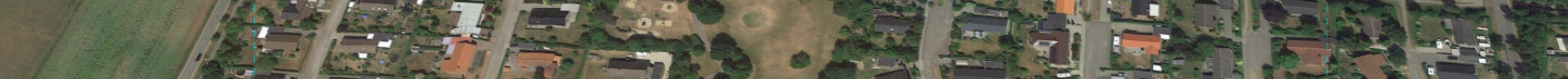 gf-egeskov.dk
Grundejerforeningen Egeskov
2.C Fokus resten af 2021
Biodiversitets området
Fastelavn

      Fokus 2022

Biodiversitets området
Vedtægtsændringer
Sct. Hans
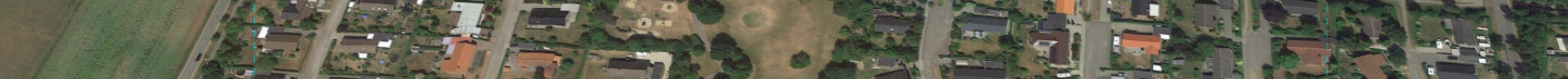 gf-egeskov.dk
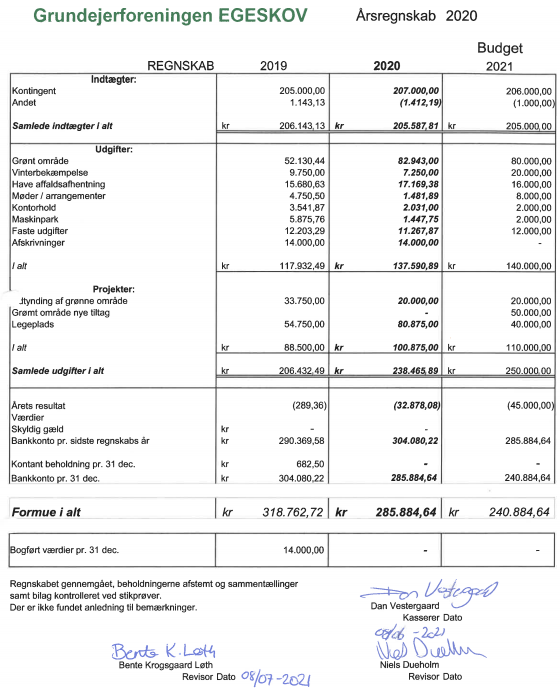 Grundejerforeningen Egeskov
3. Aflæggelse af revideret regnskab
gf-egeskov.dk
Grundejerforeningen Egeskov
4.1 Rettidigt indkomne forslag: Vedr. Græsslåning
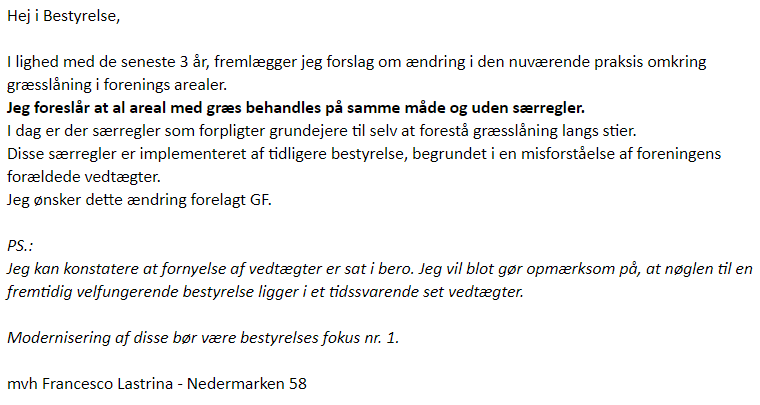 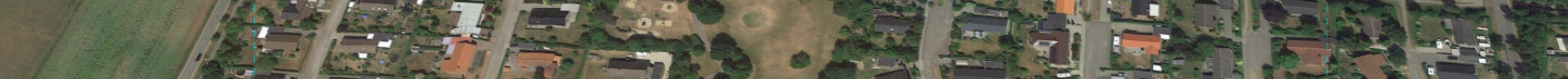 gf-egeskov.dk
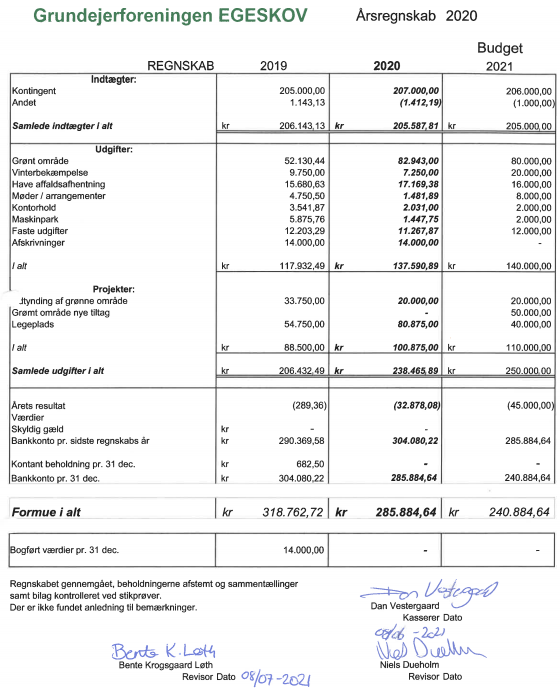 Grundejerforeningen Egeskov
5. Fremlæggelse af budget og fastsættelse af kontingent
gf-egeskov.dk
Grundejerforeningen Egeskov
6. Valg af bestyrelsesmedlemmer
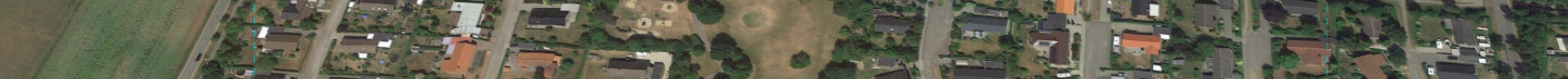 gf-egeskov.dk
Grundejerforeningen Egeskov
7. Valg af bestyrelsessuppleant
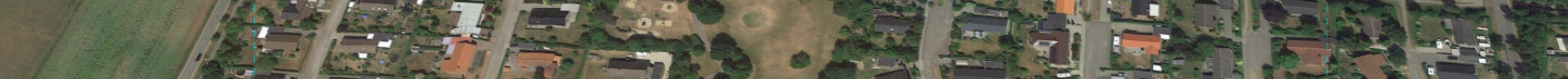 gf-egeskov.dk
Grundejerforeningen Egeskov
8. Valg af revisor
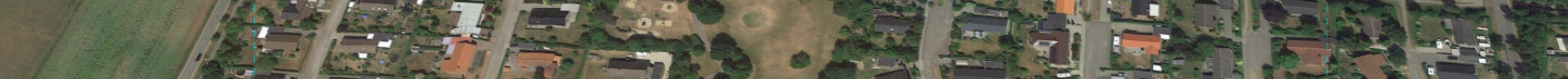 gf-egeskov.dk
Grundejerforeningen Egeskov
9. Valg af revisorsuppleant
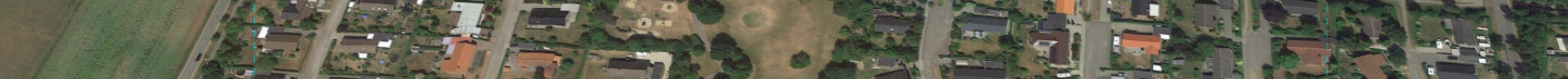 gf-egeskov.dk
Grundejerforeningen Egeskov
10. Eventuelt
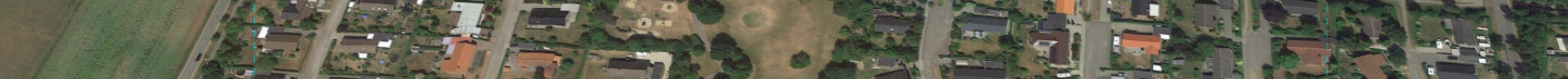 gf-egeskov.dk
Grundejerforeningen Egeskov
Blomsterbedene
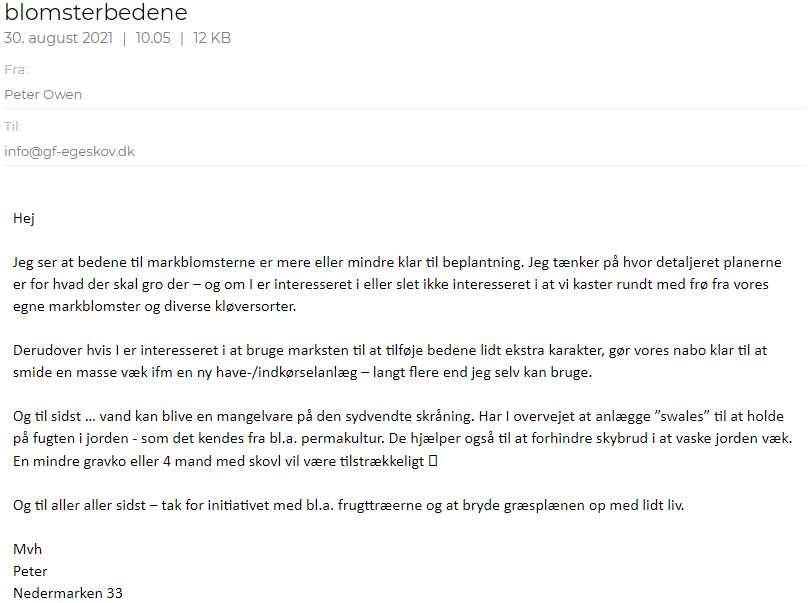 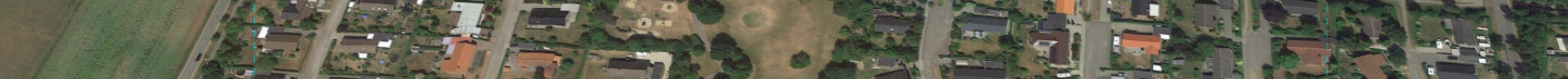 gf-egeskov.dk
Grundejerforeningen Egeskov
Hjemmeside / Facebook
Hvis der sidder nogen der kunne tænke sig at hjælpe til med at gøre vores hjemmeside / facebook mere levende så tager vi gerne imod hjælp.

/Sune
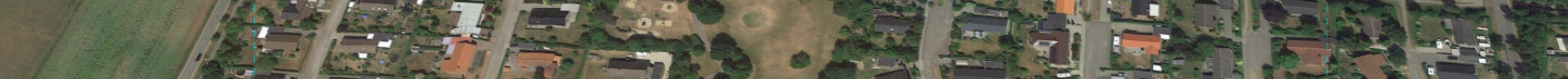 gf-egeskov.dk
Tak for i aften
Grundejerforeningen Egeskov
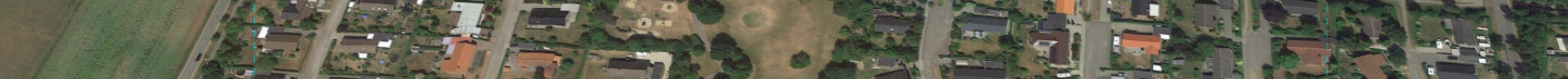 gf-egeskov.dk